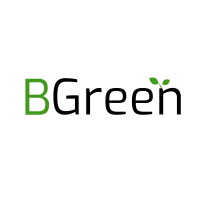 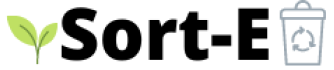 Smart Waste Sorting System

Team 8 – Final Presentation“Everything is Simple with Sort-E”
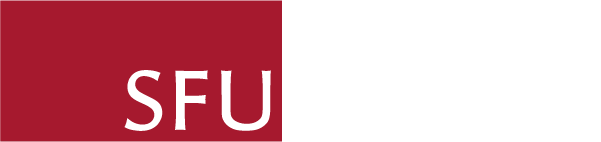 1
[Speaker Notes: Justin Done]
Team Members & Duties
ChinHo Wan
System design, Hardware Design, Market Analysis, Documentation
Dongyue Shi
Software design, System Design
Tianxiao Liu
 Hardware Design, Market Analysis, Document Research
Chenxi Wang
Software design, Circuit Design, System Integration
2
Introduction & Background
Background- Canadians produce approximately 31 million tons of waste a year.- Only recycle about 30 percent of that material. Purpose- Reduce the negative impact of waste pollution on the global environment- Bring a more convenient life for Canadian residents- Provide information related to waste sortingTarget MarketSchools, Airports, Offices
3
System Overview
4
[Speaker Notes: J]
System Overview
Mechanism
Camera
Sorting Waste
Rasp
Pi 4
Screen
Sensor
Displaying Result
Sorting waste automatically
Displaying sorting result on the screen
5
Hardware
6
[Speaker Notes: J]
Hardware Overview
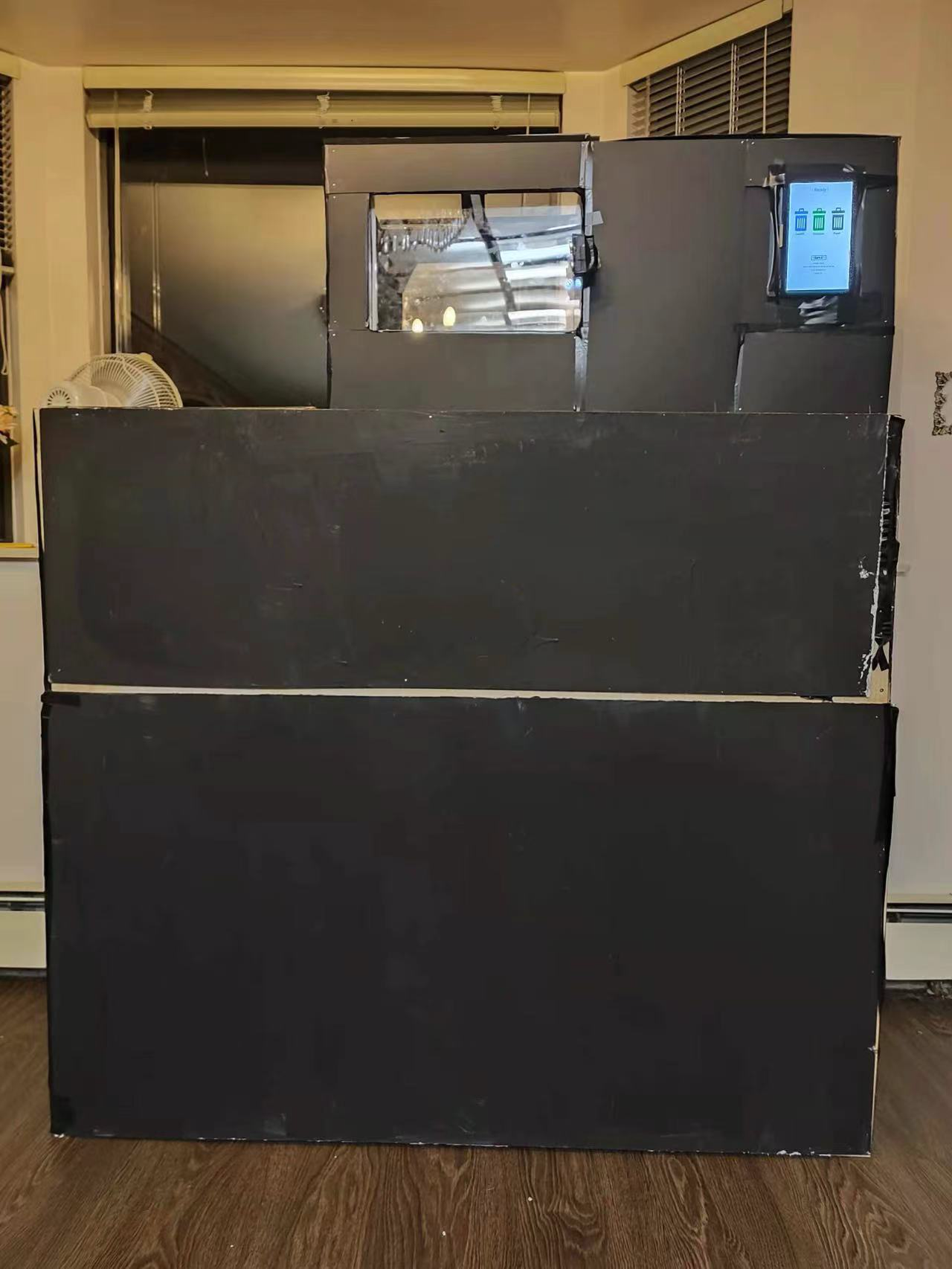 LCD Monitor (GUI)
Ultrasonic sensor
Scanning Area
Gate (Scanning Area)
Bottom Flaps
Waste Bins (3 types)
7
Progress Update – Enclosure
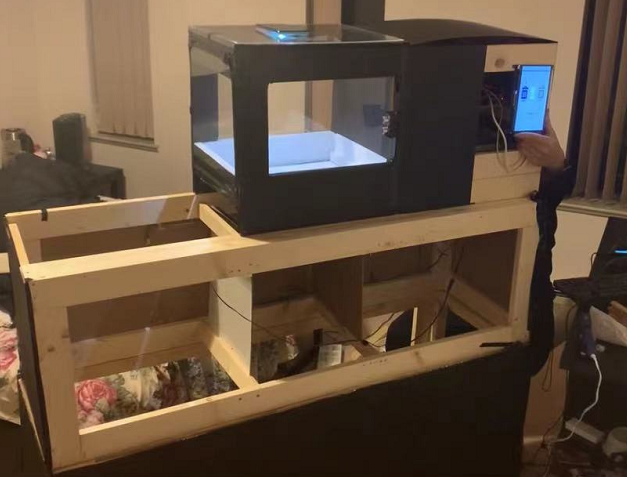 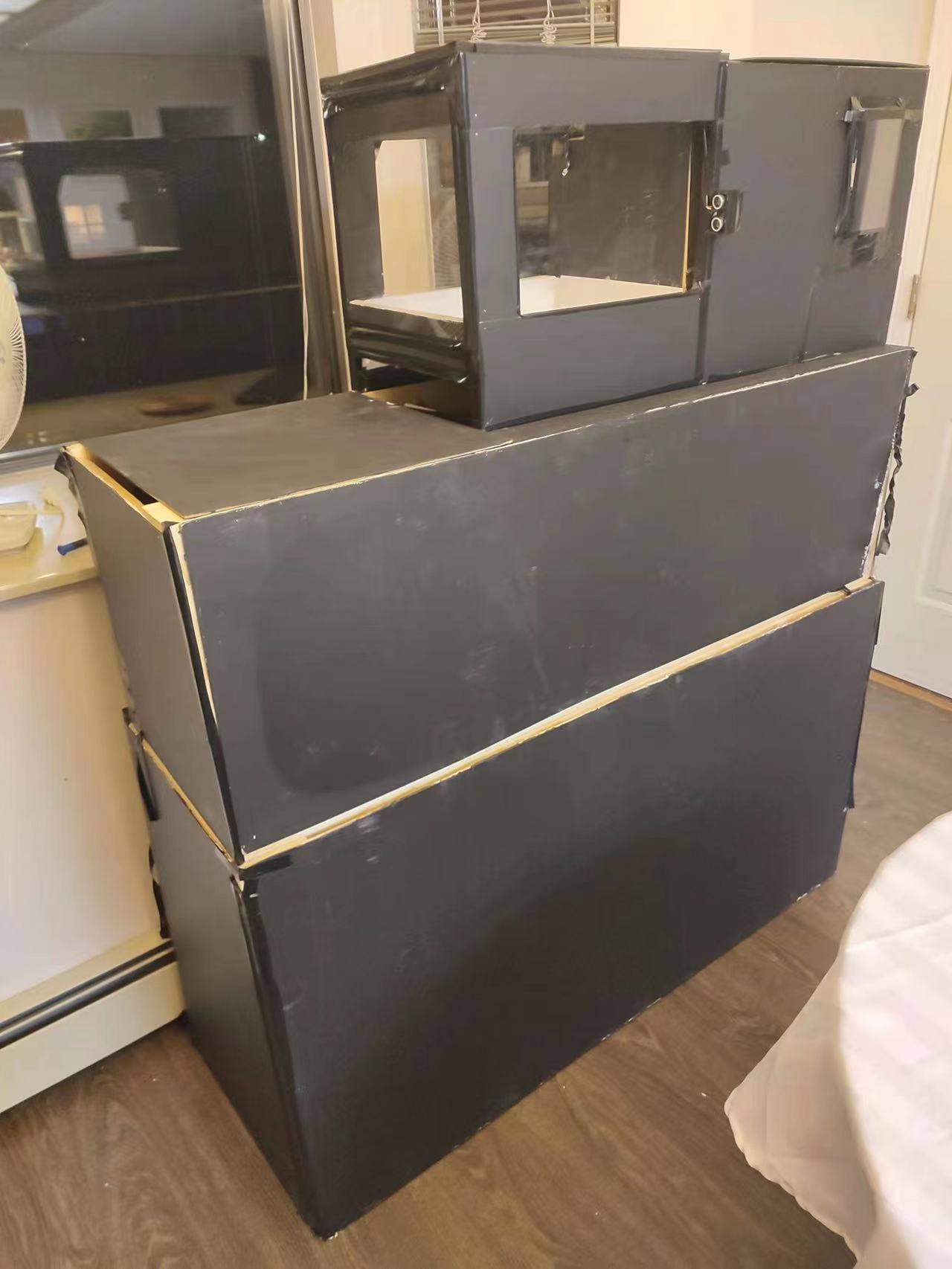 Installed enclosure to all parts 

Organized wires

Install the LCD touchscreen for GUI
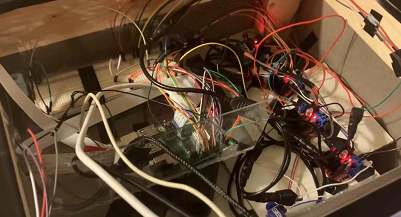 After
Before
8
Progress Update - Bottom Flaps
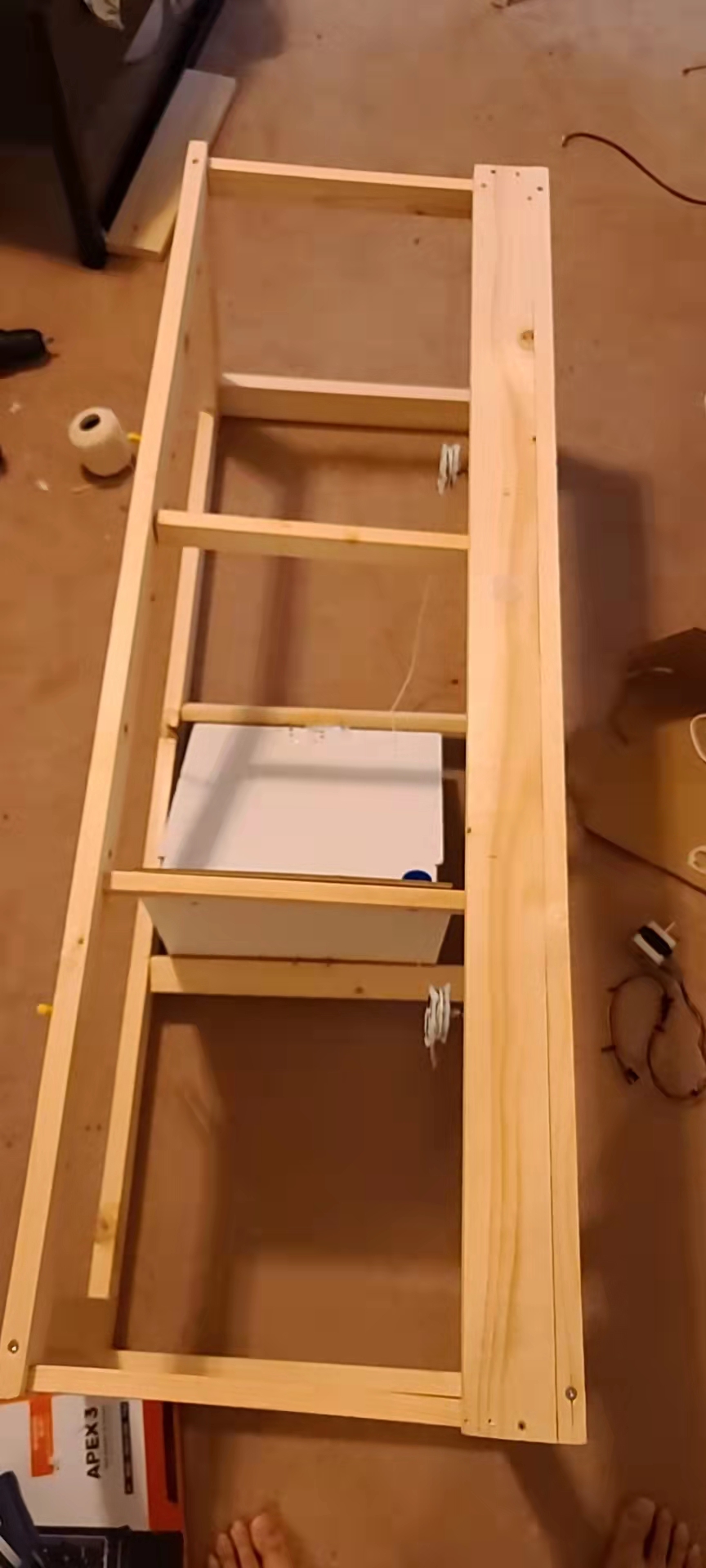 Integrated the scanning area, bottom flaps and waste bins.

Modified and re-evaluated the angle of the stepper motors to ensure the proper operation

Shortened the waste sorting time.
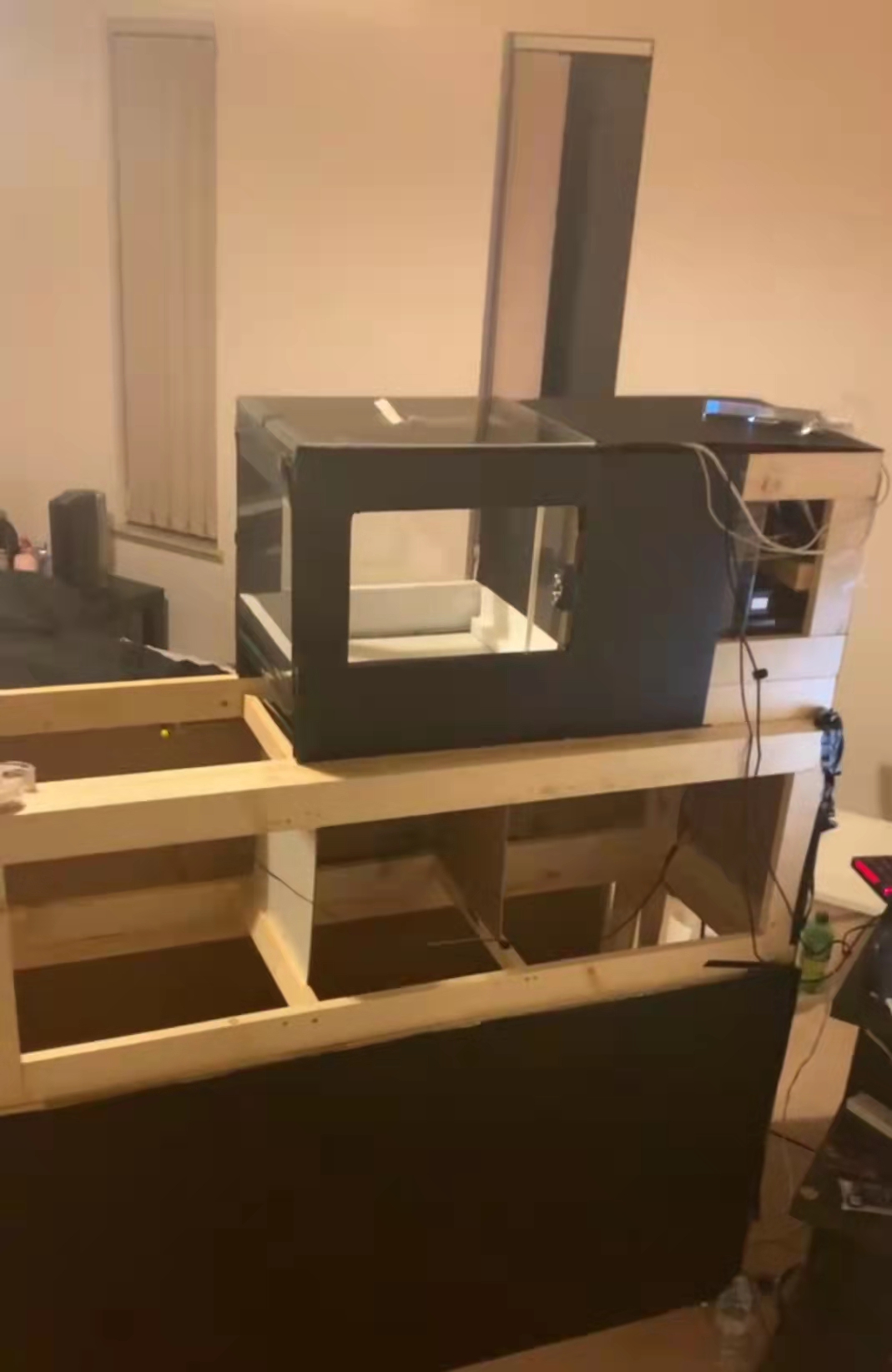 Before
After
9
Frame and Enclosure
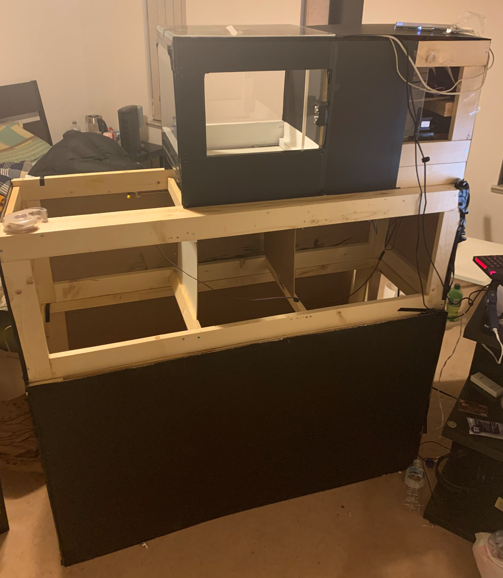 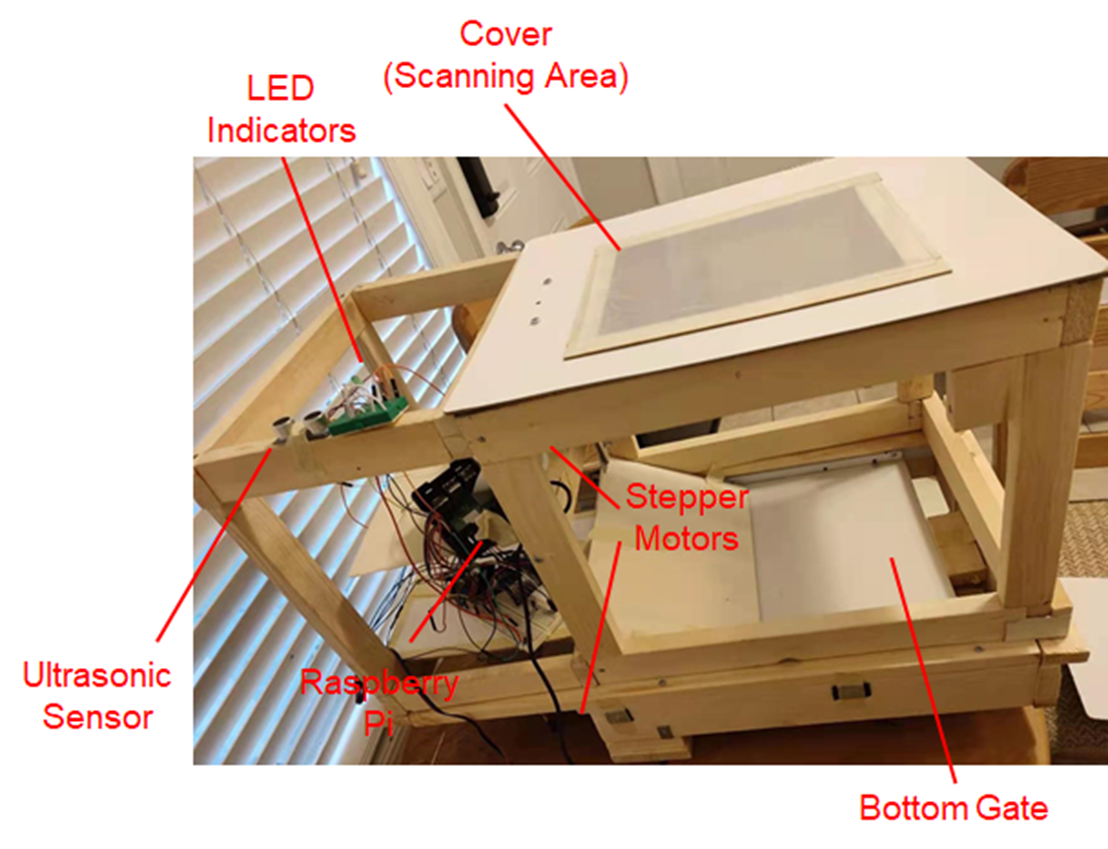 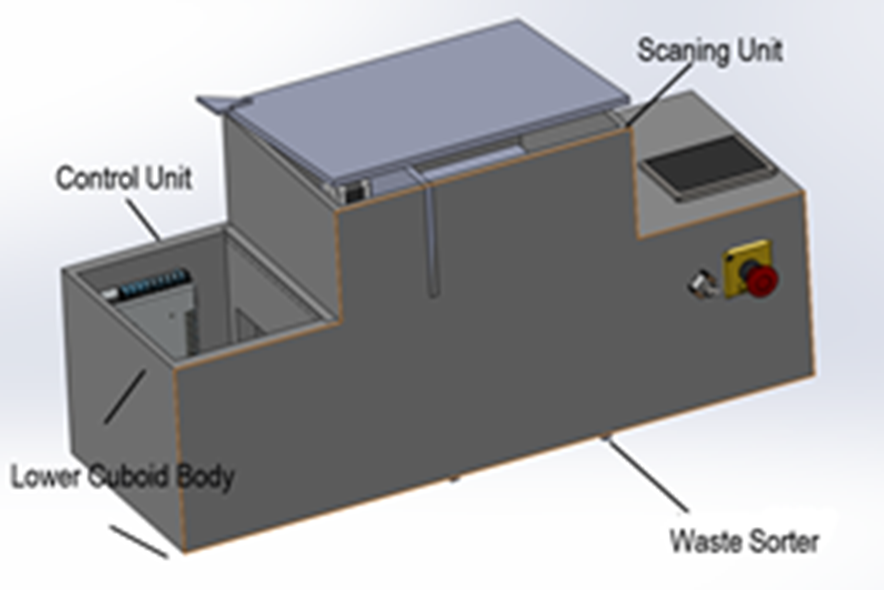 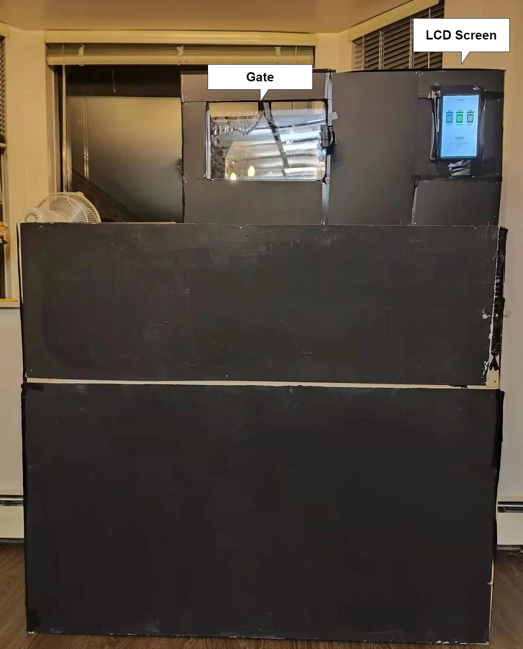 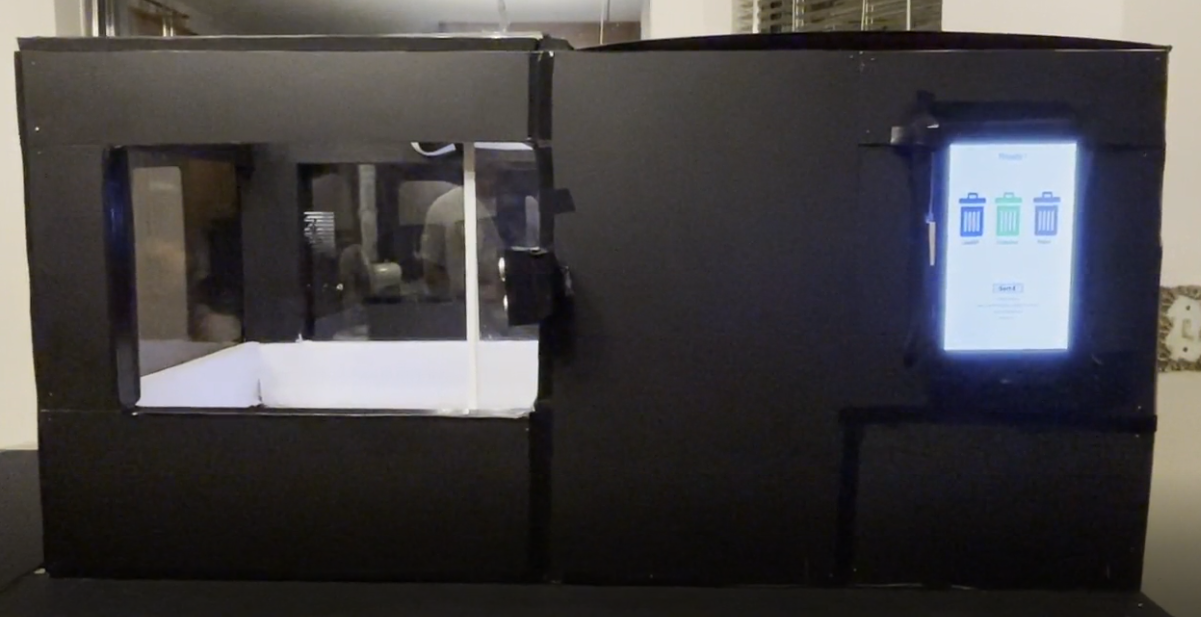 10
Materials
3mm clear acrylic sheet (enclosure)
Pine wood (frame)
Black electrical tape (circuit protection)
Screws & Nails (frame  & enclosure)
11
Circuit System Layout
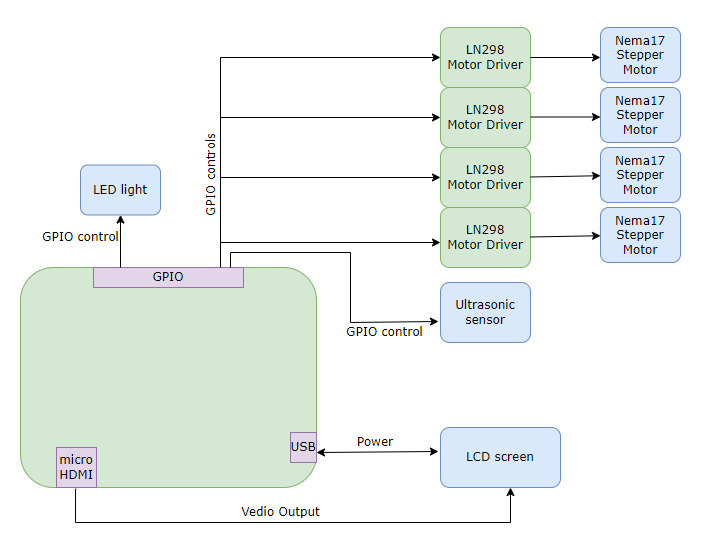 12
Software
13
[Speaker Notes: J]
Software Overview Diagram
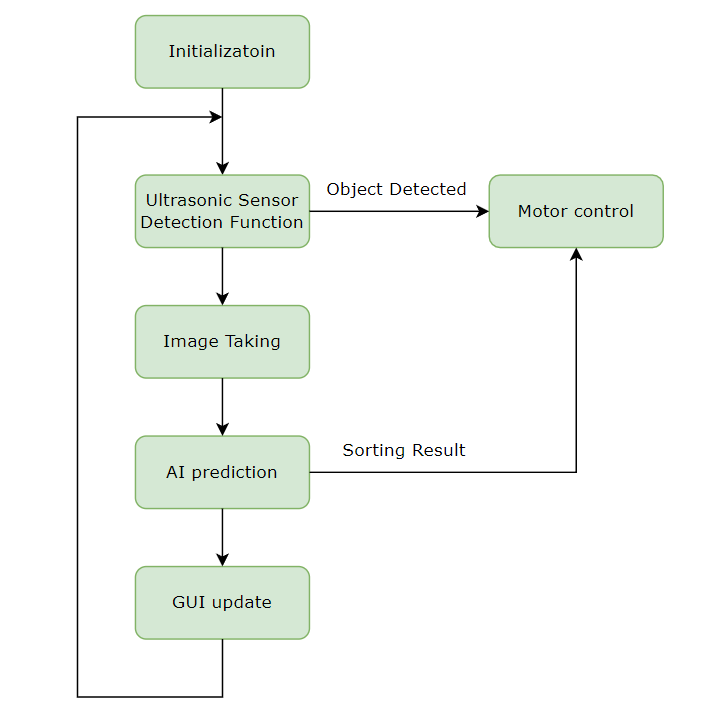 14
Software progress
Improvement
Modified the motor control function to ensure the stepper motors are able to drive the gates properly
Implemented the GUI and integrated with the system
Implemented an updated AI model to increase the accuracy
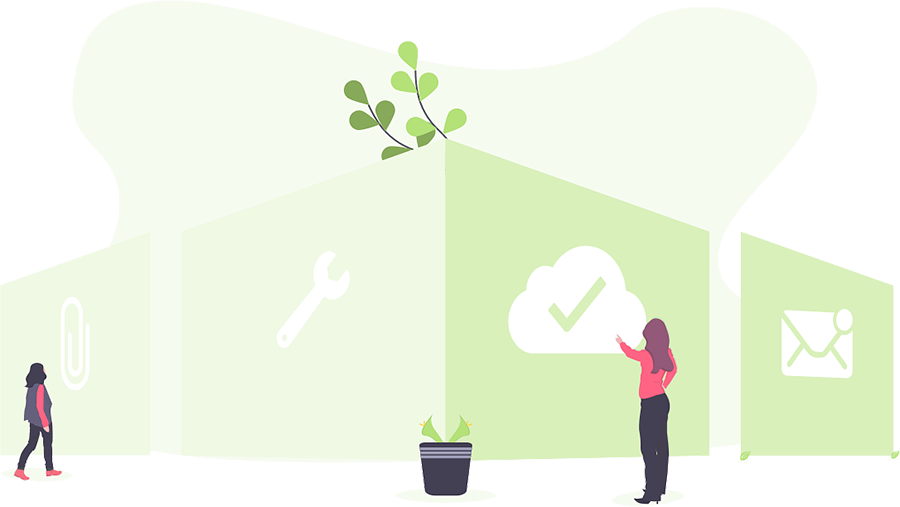 15
AI model
Improvement
Divided the container class into two classes: metal can and plastic bottle 
Divided the paper class into two classes: non colored paper and colored paper
Adjust the waste sorting algorithm: If the percentage of the predict is lower than 60%; identify it as landfill type
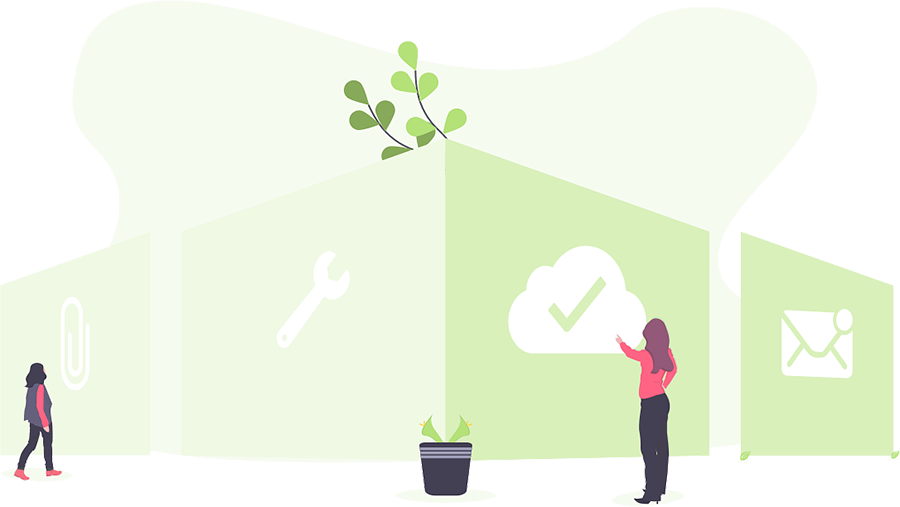 16
GUI Overview
GUI: 3 Status
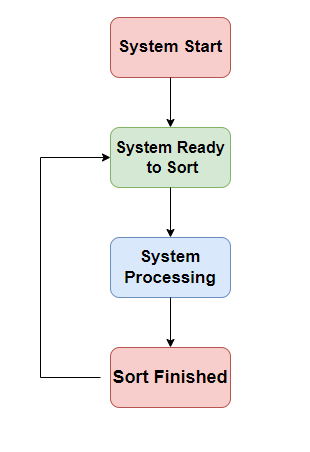 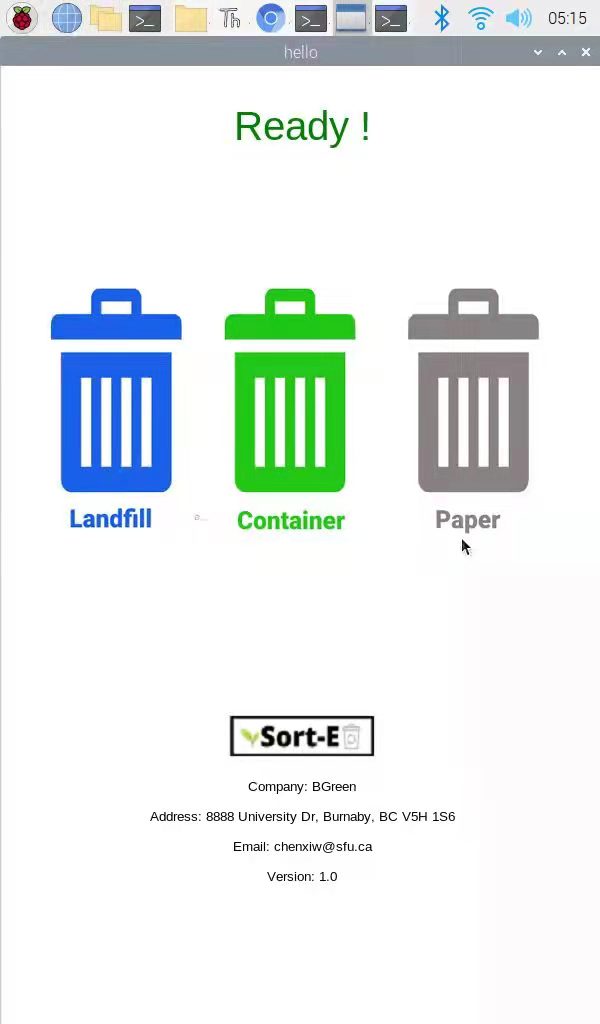 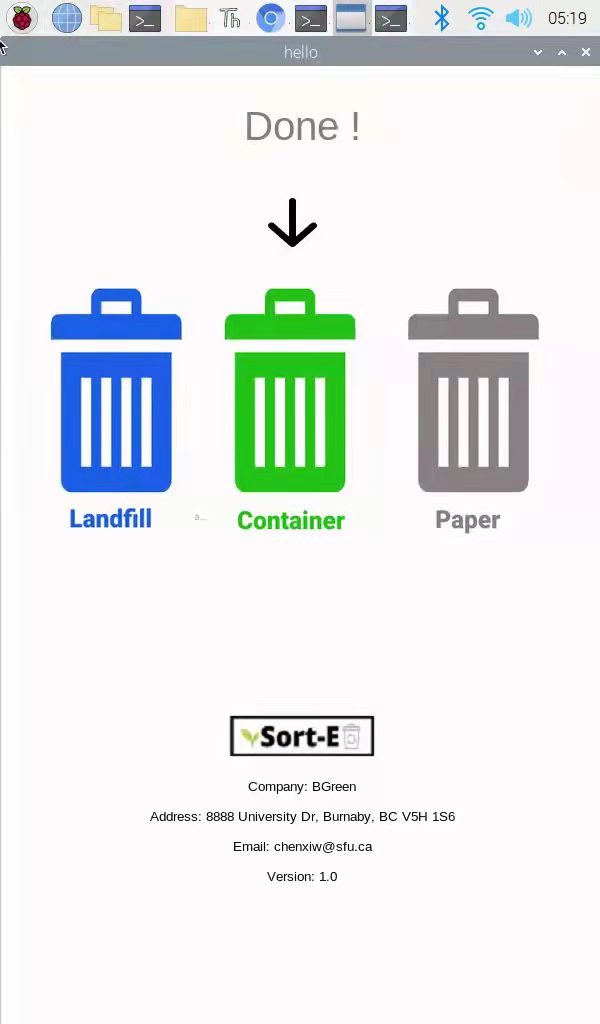 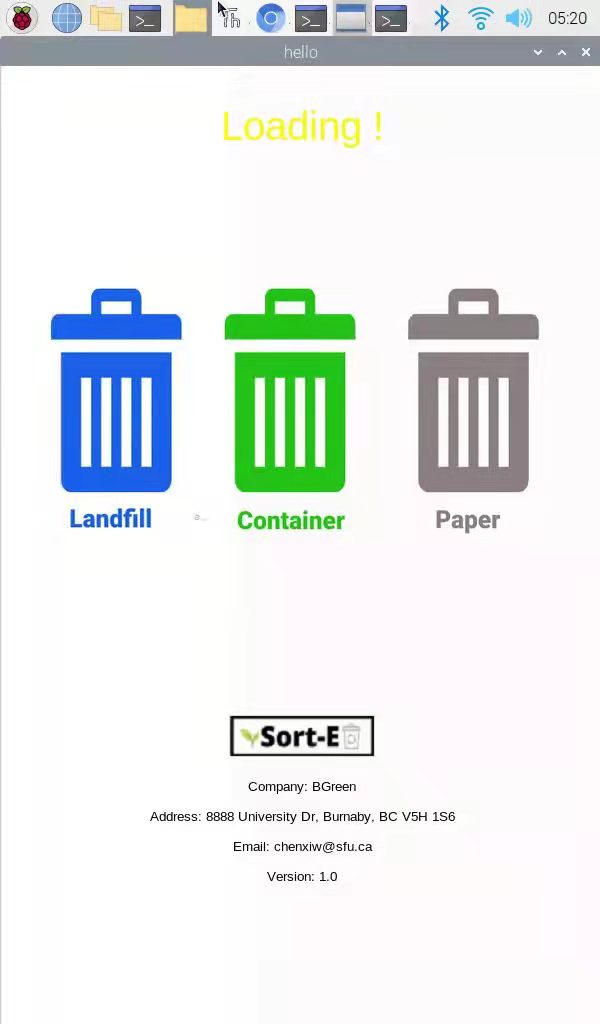 17
GUI Modification
Remove the display for the fullness of the bins
Company information are moved to the bottom of the screen
Landscape mode -> portrait mode
Arrow pointing to the sorting result
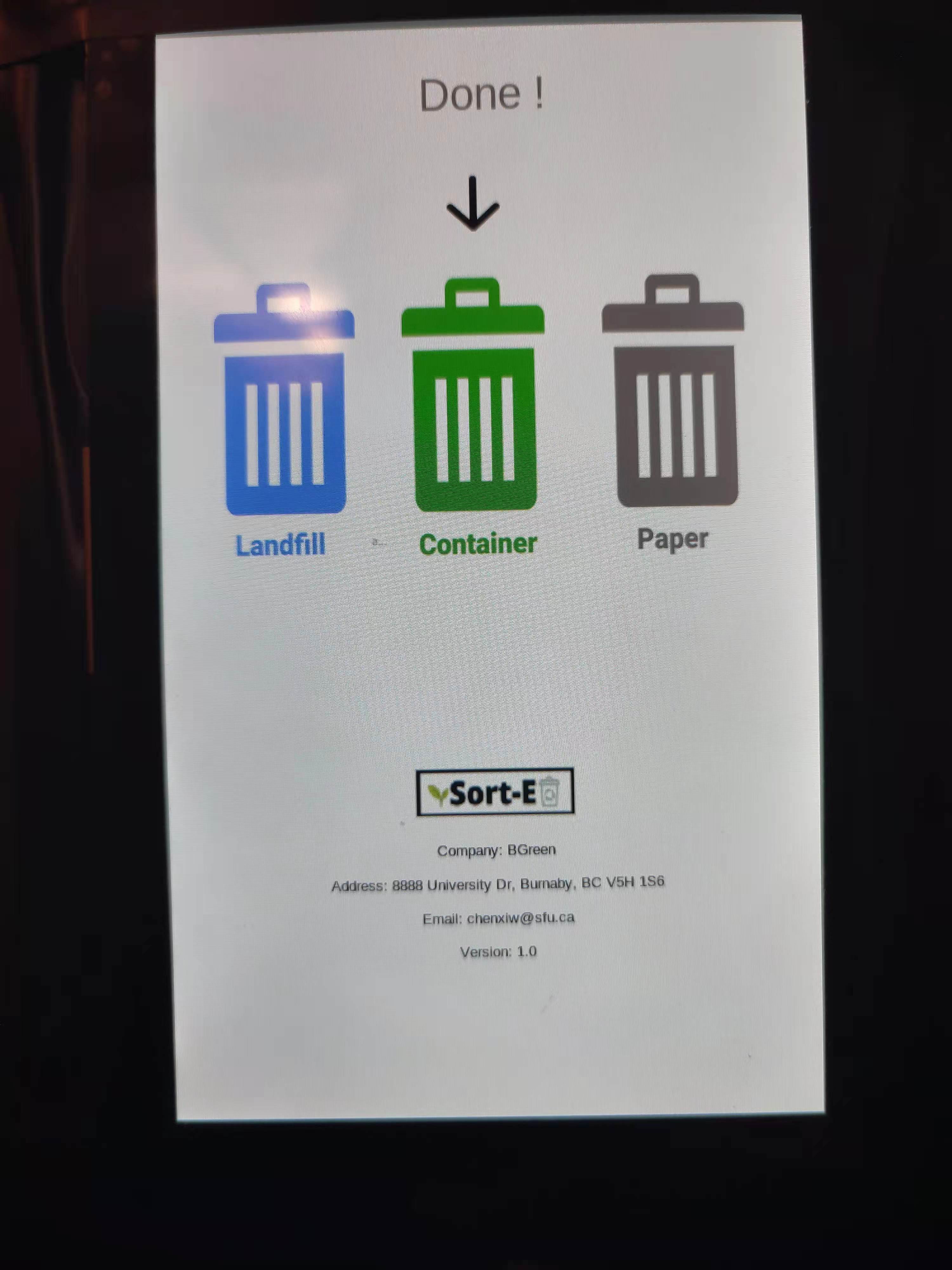 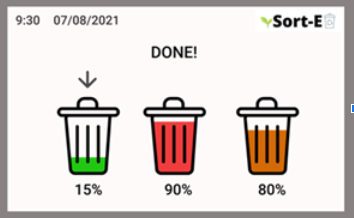 UI Design (Figma)
Final GUI Desgin
18
Cradle-to-Cradle
Recyclable
All wood frame and wood enclosure
Electronic Parts and Wires
Plastic waste bins and recyclable waste bags
Metal gear racks

Unrecyclable
Power system
19
Scheduling (Estimated and Actual)
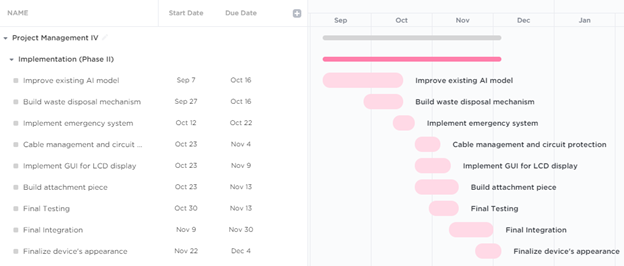 20
Live Demo
21
[Speaker Notes: J]
Business Case
22
[Speaker Notes: J]
Potential Market Size
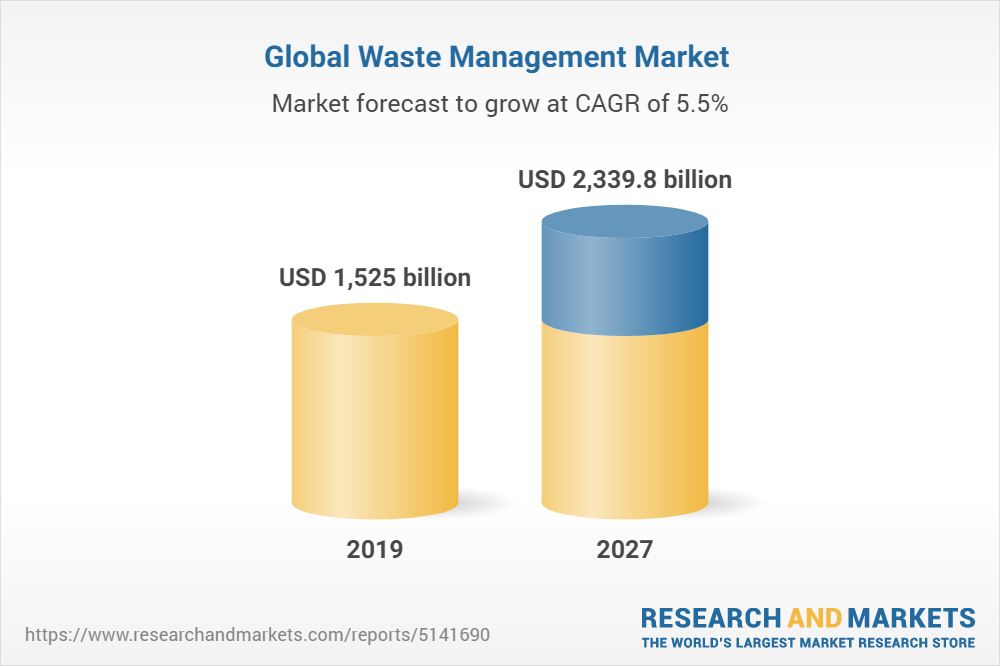 Compound annual growth rate (CAGR) = 5.5%
23
[Speaker Notes: JustinDone

Sort-e presents a solution to transition towards a zero-waste future. Canada has implemented multiple waste management programs across the country. To further support these programs, Sort-e emphasizes on creating waste literacy to advocate change for recycling intentions. In 2019, the global waste management market was valued at US$2,080.00 billion and by 2027, the market is expected to reach US$2,339.8 billion [3].]
Entrance and Exit Strategy
Entrance Strategy
Understanding the current market
Optimize the investment plan
Set up a goal for the business expansion

Exit Strategy
Implementing and redesigning Sort-E for different fields
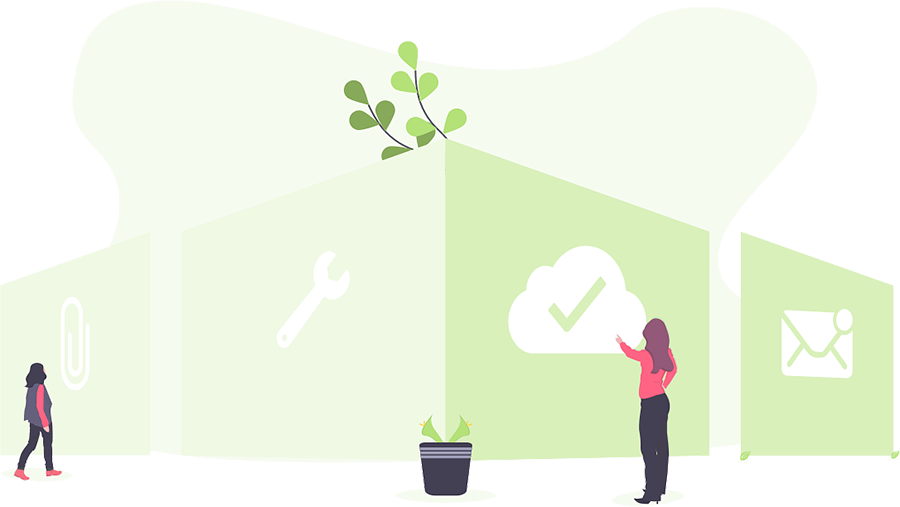 New proposal
Return System 
(stores, libraries)
24
[Speaker Notes: Justin Done]
Competitors
Intuitive AI - Oscar Sort
Larger and more attractive LCD monitor
Better UI design 

Why choose us?
More affordable
Suitable for both indoor & outdoor environments
Dispose waste materials automatically
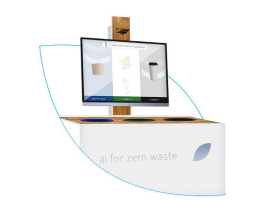 25
[Speaker Notes: Justin Done]
Believed Market Share
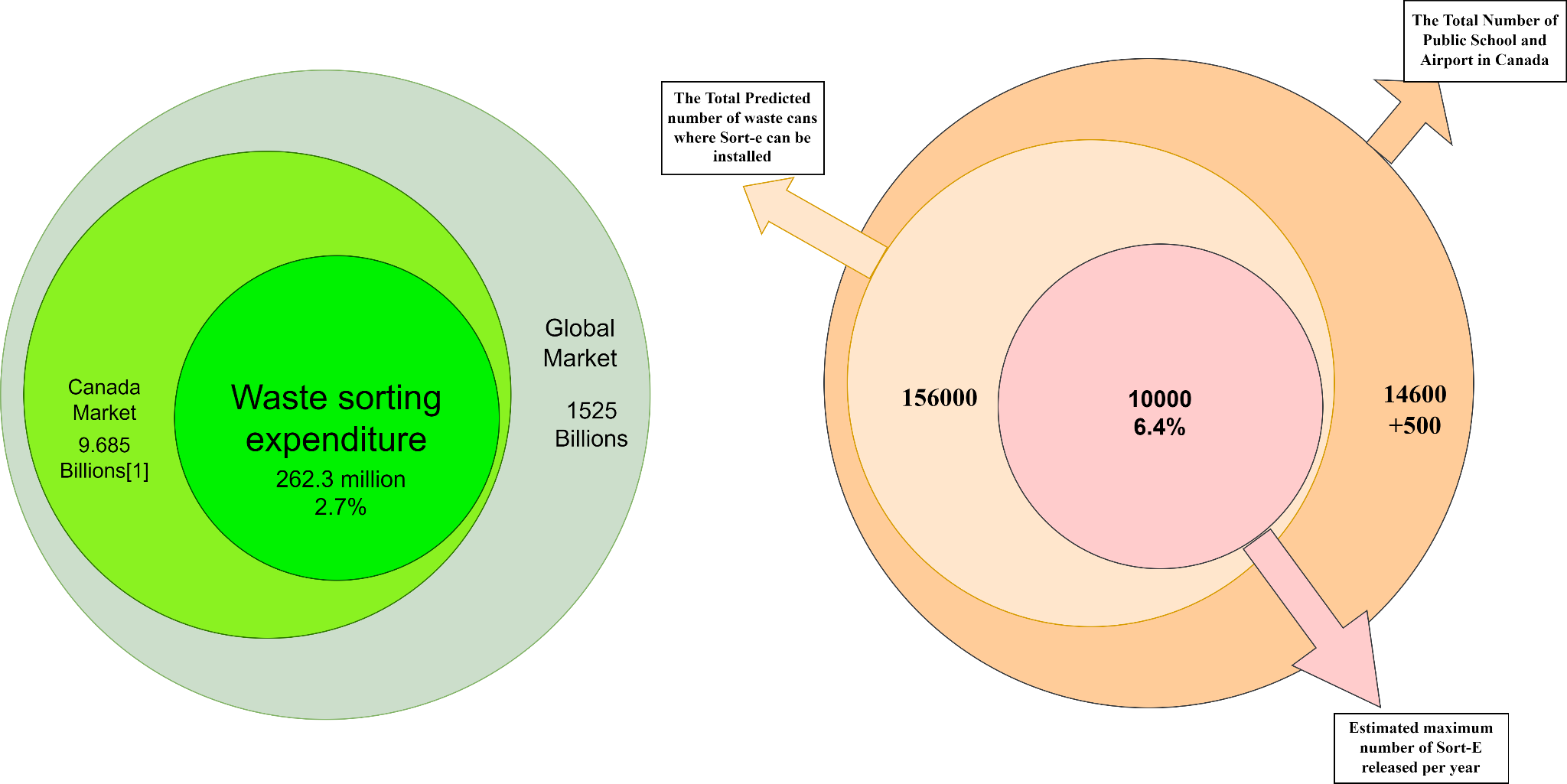 26
[Speaker Notes: Mich: Hi This is Michael, now I will introduce all market related information to everyone, for Belived Market Share, the graph in the left show the data from the statistic Canada,  we can see that in 2018 the world spent around 1525 billions USD on Waste Sorting and Management, 
Canada also spent around 9.7 billions, Although most of the money is spent on various sorted garbage disposal， but there is still 262.3 million of USD spent on waste sorting, 

The right graph show the total number of public school in Canada is around 14600 and Canada also own more than 500 airport, These public institutions will be served as our main customer groups, let assume each school has 10 waste bin can be placed on our machine, and each airport has 20 waste bin, so there should be at least 156,000 bin can use our product, then we are planning to release 10000 units of Sort-E in the first year, and our Market share will reach 6.4% if those school will buy them.]
Sales Strategy
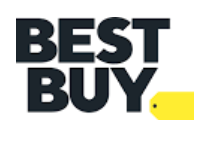 Cooperate with existing Headquartered Electronics Retailer
 Ex. Consulted with technology companies like Best Buy
Use imports to reduce costs
 Ex. Cooperate with Chinese manufacturers and merchants
Establish Brand awareness
 Ex. Promote through social networks like Facebook, Twitter, Google advertisement
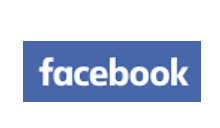 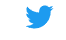 27
[Speaker Notes: Michael， There are multiple sales strategy we gonna use in our Early stage，frist we gonna cooperate with existing power electronic retailer company, such as amazon, Best buy and Canadian Tire, we may sign some non-equal contract  to improve the pobalitty to make this happen. 

For the material we gonna use import to reduce cost of our product, which mean we gonna Cooperate with Chinese manufacturers and merchants, 

For the commercial and advertisement our main goal is establish brand awareness to public and employee, so we gonna promote though social network like facebook twitter and google advertisement]
Business Model: Seeding
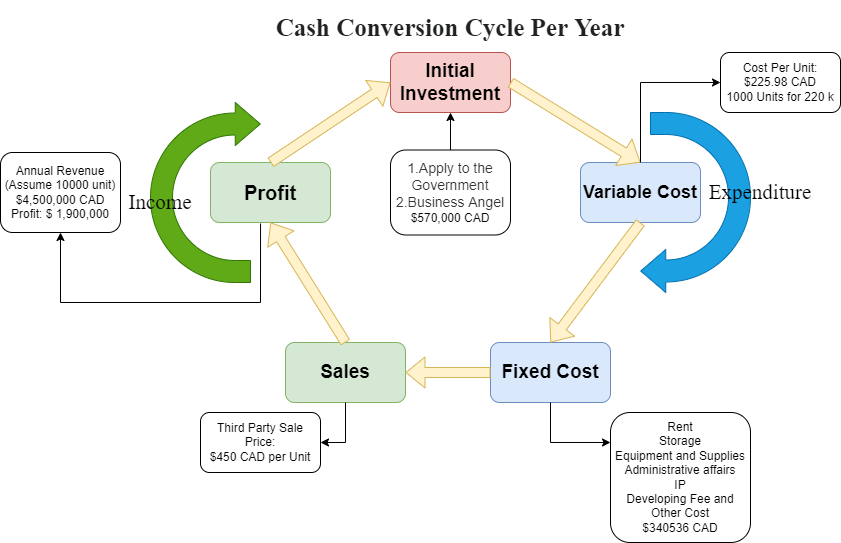 28
[Speaker Notes: For the Business Model, from the graph of cash conversion cycle per year, we can see that the initial investment we need is around 570k CAD, those money we will acquire from  both government environment funding and Business angle. after we that we gonna spend around 220 k to produce 1000 units of sort-e, the the fixed cost for us include Rent, produc storage, equipment and supplies , adminstrative affaic, patent, developing fee and other cost should be in total of 340k. for the sale part we gonna sell sort-e with 450 cad per unit, assume]
Financial Needs
57,000 CAD for 10 % Shares
For the Initial Investment
29
[Speaker Notes: Mich]
Risk Analysis
30
[Speaker Notes: J]
Risk Analysis
How we rate: 1 to 10, For harmful level to human-being,1 means Harmless, 5 extremely harmful
                                   For Probability of appearance, 1 means Extremely rare, 5 means must happen
31
Adherence to Standards
32
[Speaker Notes: J]
Engineering Standards
33
Self-Reflection
34
[Speaker Notes: J]
What we achieved
Built the Sort-E 
Able to classify the waste using AI 
Able to disposal the waste into different bins
Market analysis 
Time management
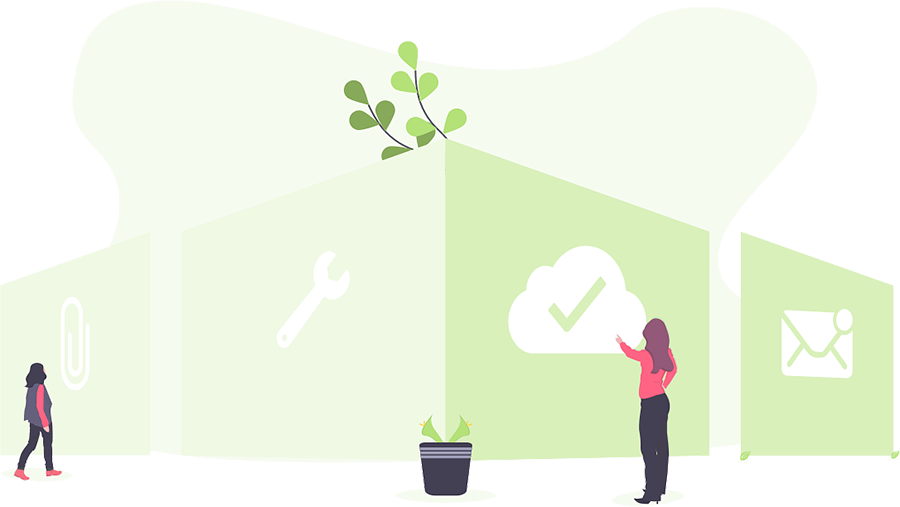 35
[Speaker Notes: Justin Done]
What would we do differently
Complete our design earlier (Planning)
Create our own AI model
Collect waste images for AI training
Better communication with teammates
36
What we learned
How to design the mechanical part
How to classify the waste using AI 
How to disposal the waste into different bins
How to do Market analysis 
Better Time management Skills
Communication skill
37
Conclusion
38
[Speaker Notes: J]
Conclusion
Created a prototype for Sort-E, an automatic sorting system,  to make sorting recycle materials easier and quicker.
Apply AI model for image classification.
Worked extensively in modeling and design software (SolidWork, Figma)
39
Future Plans
40
[Speaker Notes: J]
In Future (If Continue)
Improve the waste disposal mechanism
Better GUI
Connect Sort-E with WiFi 
Set up a database for the AI model 
Use better materials for the frame and enclosure
Shortening the sorting time by improving the software and hardware system
Find findings
41
Question?
42
Thank you
43
Appendix: Video
https://drive.google.com/file/d/1rcXGysB8XtqbEj78r1R6dZgYPDLBm86q/view?usp=sharing
https://drive.google.com/file/d/10vqDDDPL7hCzdulvSUcw4pdrxiLCTd_f/view?usp=sharing
44